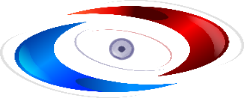 Агенција за аудио и аудиовизуелни медиумски услуги
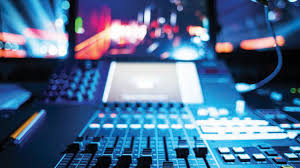 АНАЛИЗА НА ПАЗАРОТ
 НА АУДИО И АУДИОВИЗУЕЛНИ МЕДИУМСКИ УСЛУГИ 
ЗА 2019 ГОДИНА
Септември, 2020 година
1
Вкупни приходи
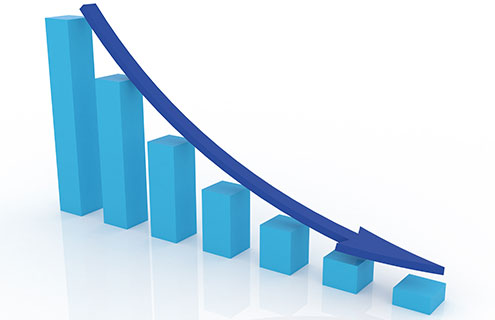 Приходи од реклами
Резултат од работењето
2
Вкупни приходи во индустријата
2.432,95 мил. денари
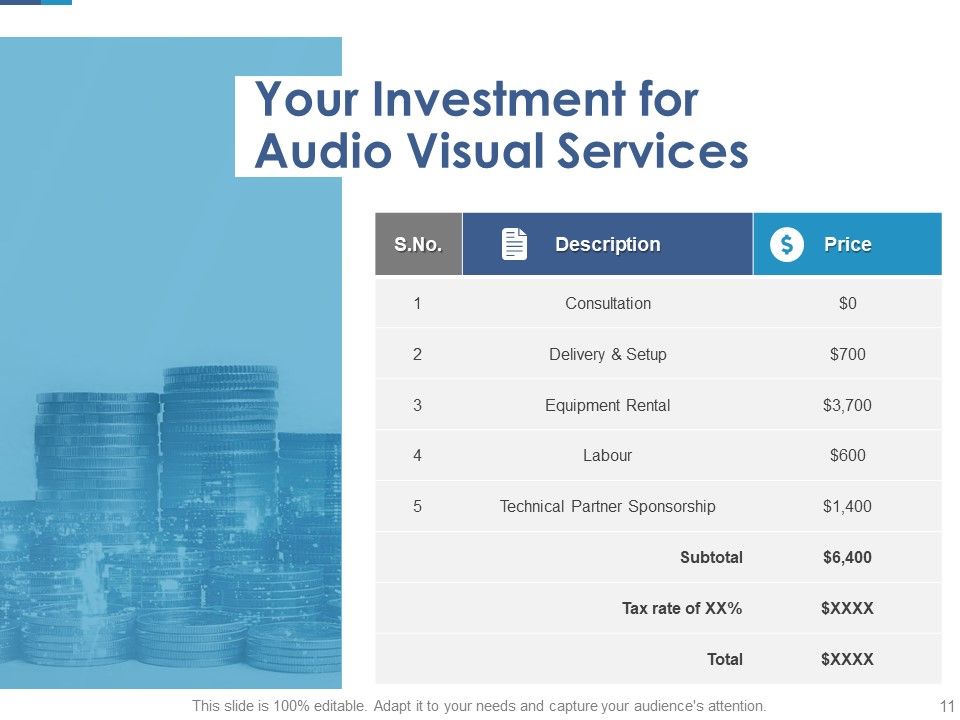 Комерцијални радиодифузери
1.504,27 мил. денари
Јавен сервис
928,68 мил. денари
3
Структура на приходите во индустријата
2.432,95 мил. денари
Приходи од реклами
1.392,58 мил. денари
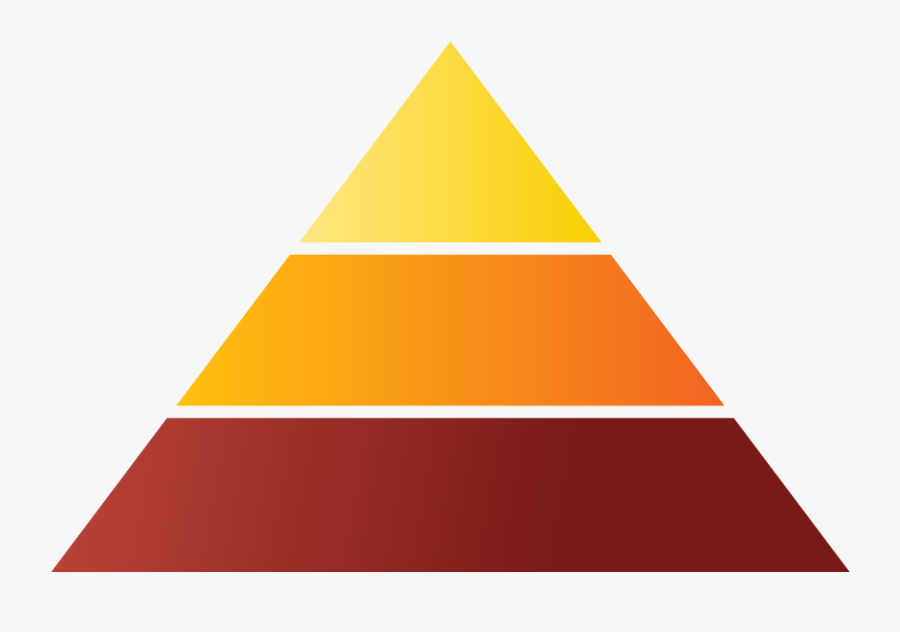 12,99
мил. денари
146,37
мил. денари
останати приходи
6%
1.392,58 мил. денари
894 мил. денари
средства од Буџет на РСМ за МРТ
1.266,54
мил. денари
37%
113,05
мил. денари
1.392,58 мил. денари
приходи од реклами
57%
МРТ
Комерцијални телевизии
Комерцијални радиостаници
4
Вкупни трошоци во индустријата
2.963,34 мил. денари
Финансиски резултат
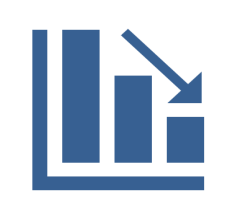 Македонска радиотелевизија 
527,15 мил. денари загуба
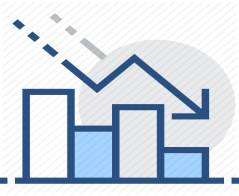 Комерцијални телевизии
7,64 мил. денари загуба
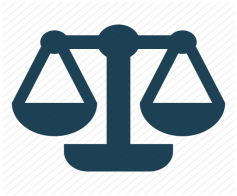 Комерцијални радиостаници
0,01 мил. денари загуба
5
Број на радиодифузери
49 комерцијални телевизии
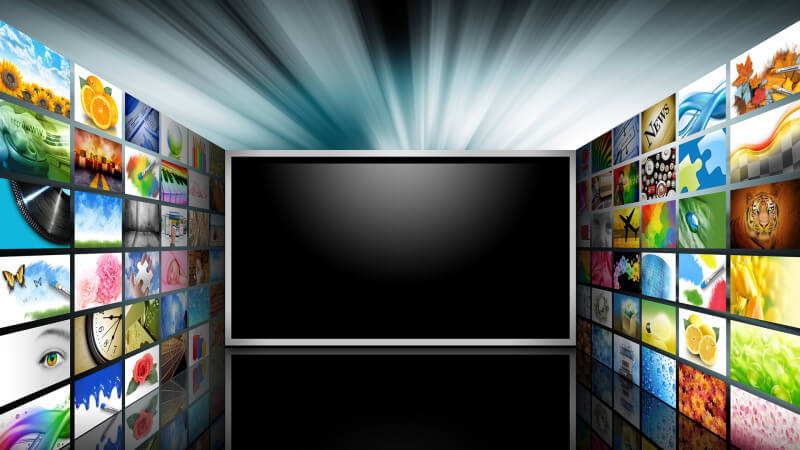 72 радиостаници (четири непрофитни)
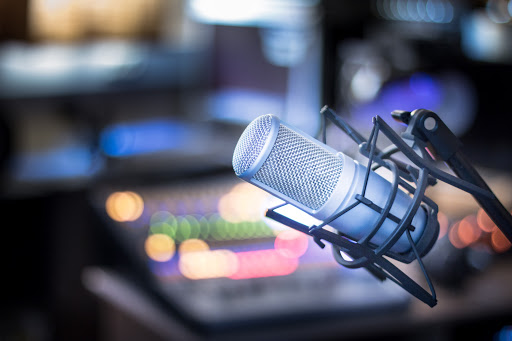 6
Македонска радиотелевизија
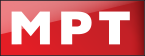 Движење на вкупни приходи
МРТ = {А х 0,8%}х 74,5%
А = реализирани вкупни приходи во годината која претходи на фискалната година за која се утврдува износот
- 229,50
2015
2016
2017
2018
2019
7
Движење на вкупните трошоци
Структура на трошоци
Трошоци за вработените
     27%
Заеднички трошоци
61%
1.455,83 мил. 
денари
Програмски права
8%
Друго
4%
8
Комерцијални телевизии
Приходи на комерцијалните телевизии
Терестријални телевизии на државно ниво
1.120,49 мил. денари
Сателитски телевизии 
на државно ниво
73.31 мил. денари
.
Телевизии на 
регионално ниво
79.33 мил. денари
Телевизии на државно ниво преку ОЈКМ
56.49 мил. денари
1,360.36 
мил. денари
Телевизии на 
локално ниво
30.74 мил. денари
9
Трошоци на комерцијалните телевизии
2,00%
81.96
мил. денари
1,061.47
мил. денари
Сателитски телевизии 
на државно ниво
Терестријални телевизии 
на државно ниво
1,364.12
мил. денари
113.33
мил. денари
Телевизии на државно ниво
 преку ОЈКМ
79.47
мил. денари
Телевизии на 
регионално ниво
Ученик / Студент
0,50%
9,60%
27.89
мил. денари
Телевизии на 
локално ниво
Терестријални телевизии на државно ниво
Вкупни приходи
Стапка на раст на вкупните приходи
-15,16%
5,32%
-2,65%
-0,75%
11
Приходи од рекламирање (без ппр)
12
Финансиски резултат
Вкупни трошоци
-14,6%
-5,27%
3,57%
-0,17%
- Просечен број на вработени 569 лица
34,62% набавка на програма

- 27,17% плати за вработени
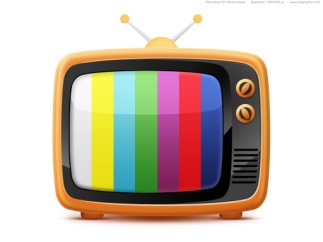 - Најгледана телевизија- ТВ Сител 38,62%
13
Телевизии на државно ниво преку сателит
73,31
мил. денари
Вкупни приходи
Приходи од реклами – 64,30 мил. денари
81,96
мил. денари
Вкупни трошоци
Плати за вработените – 42,06 мил. денари
Финансиски резултат
- Просечен број на вработени 101 лице
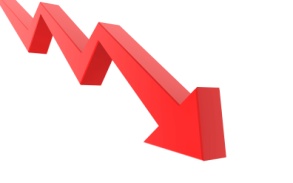 - ТВ 24 Вести
-8,54 мил. денари
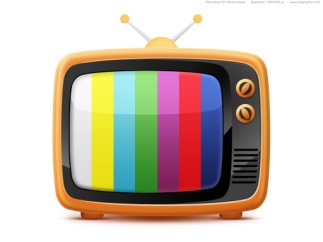 - Најгледана телевизија- ТВ 24 Вести – 16,79%
- Наша ТВ
-0,12 мил. денари
14
Телевизии на државно ниво преку ОЈКМ
Вкупни приходи и приходи од реклами
Вкупни трошоци
113,33 
мил. денари
66,67%
99,85%
99,90%
43,48 
мил. денари плати за вработени
- Просечен број на вработени 153 лица
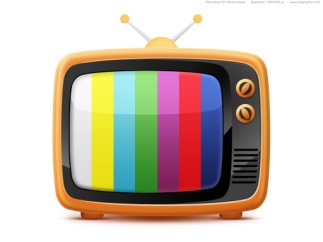 - Најгледана телевизија- ТВ Компани 21-М 6,54%
15
Телевизии на регионално ниво
Вкупни приходи по региони и стапка на раст
Вкупни приходи
за 
27 ТВ
за 
26 ТВ
за 
20 ТВ
за 
19 ТВ
за 
17 ТВ
16
Приходи од реклами
17
Вкупни трошоци
Финансисики резултат
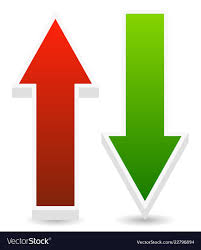 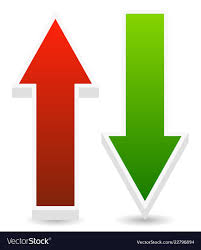 - Просечен број на вработени 135 лица
- 43,30% плати за вработените
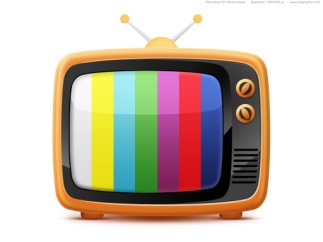 - Највисок неделен досег- ТВ Коха -30,30%
18
Телевизии на локално ниво
Вкупни трошоци
Вкупни приходи и приходи од реклами
27,89 
мил. денари
11,34 
мил. денари
плати за вработени
Финансиски резултат
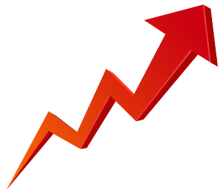 - Просечен број на вработени 47 лица
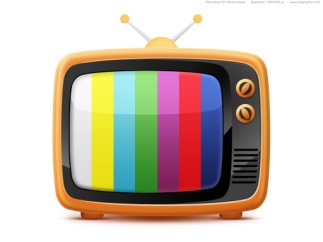 - Највисок неделен досег - ТВ Протел -19,88%
Добивка – 2,76 мил. денари
19
Комерцијални радиостаници
Приходи на комерцијалните радиостаници
Радиостаници 
на 
регионално ниво
47,27
 мил. денари
Радиостаници 
на државно ниво
51,58
 мил. денари
143,91
мил. денари
Радиостаници 
на 
локално ниво
45,06
 мил. денари
Трошоци на комерцијалните радиостаници
Радиостаници 
на 
локално ниво
45,23
 мил. денари
Радиостаници 
на 
регионално ниво
47,53
 мил. денари
143,39
мил. денари
Радиостаници 
на државно ниво
50,63
 мил. денари
Радиостаници на државно ниво
Вкупни приходи
Удели во приходите од реклами
- Вкупни трошоци – 50,63 мил. денари
- Финансиски резултат
- Просечен број на вработени 45 лица
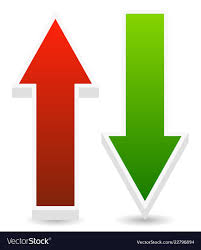 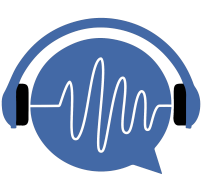 - Најслушана радиостаница – РА Антена 5 – 18%
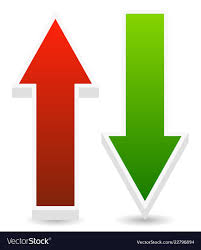 22
Радиостаници на регионално ниво
Вкупни приходи – 47,27 мил. денари
- Вкупни трошоци – 47,53 мил. денари
- Финансиски резултат – загуба од 1,88 мил. денари
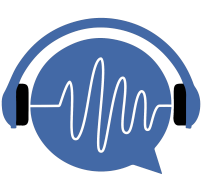 - Просечен број на вработени 49 лица
Најслушана радиостаница – РА Буба Мара – 12,70%
23
Радиостаници на локално ниво
вкупни трошоци
45.23
Финансиски резултат
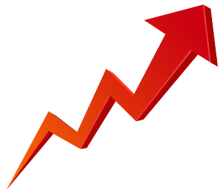 45.06
вкупни приходи
Добивка – 1,50 мил. денари
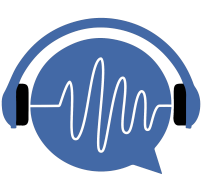 Највисок неделен досег– РА Кавадарци – 51,41%
- Просечен број на вработени 96 лица
24
Ви благодарам за вниманието
25